Michigan Housing Overview and Programs
August 24, 2023
Housing Crisis
Michigan is experiencing a housing crisis.
The Statewide Housing Plan provides a call to action to all because housing is a basic human need, and everyone deserves to have safe, healthy, affordable, accessible, and attainable housing in a community of their choice.
MSHDA can’t fix challenges alone.
Collaboration is key to implementation of the plan at the state, regional and local levels.
It will involve leveraging resources, growing the labor force, recognizing strengths of organizations across the state, and using best practices to achieve shared goals while combating long standing inequities in housing.
Critical Housing Issues
Michigan needs over 190,000 of new housing units at a variety of price points
48% of renters pay too much for housing
Between 2013 and 2023, average home sales price went up 129%
47% of the housing stock is over 50 years old
About 22,000 new housing starts in 2022; 6th lowest rate in the nation
179,000 Michiganders worked in construction in November 2021, a drop of 16% since early 2000.
MSHDA Programs
Affordable rental housing
Homeownership
Housing Choice Vouchers
Homeless programs
Missing Middle Housing Program
Housing Opportunities Promoting Energy Efficiency
Housing and Community Development Fund
Community Development Block Grant
Affordable Rental Housing
MSHDA uses a variety of federal programs to finance the new construction or rehabilitation of affordable housing
Developers apply within these programs and the financing is used as capital funding to construct the housing
Long-term restrictions are placed on the development that require the rents to be kept within affordable ranges and tenants must be below income limits to live there
In a typical year we are financing about 5,000 units
Expanding Homeownership
MSHDA offers down payment assistance of $10,000 in conjunction with a first-mortgage loan through our network of participating lenders
Local lenders work with the prospective homeowners and executes the loan, which MSHDA purchases and services
Down payment assistance is a loan in second position
Housing education classes are required to access DPA
In a typical year, we provide about 3,000 loans
Housing Choice Vouchers
Voucher holders rent homes from landlords and pay 30% of their income towards the rent; the subsidy pays the rest of the rent to the landlord
MSHDA has a homeless preference, so the majority of new vouchers are used to assist homeless households
We also use HCV at specific developments (Project-based Vouchers)
We assist about 28,000 households statewide
Homeless Programs
MSHDA administers the Emergency Solutions Grant program through homeless service agencies statewide
About $10 million in federal and MSHDA funds are distributed in a typical year
Funds are used for Emergency Shelter, homelessness prevention, rapid rehousing and case management
Missing Middle Housing Program
Grant funding to construct/rehab housing for households between 60% AMI to 120% AMI
Rental or homeownership
Funding is geographically distributed throughout state
Open to nonprofit, for-profit, local government or land bank
Once constructed, properties are sold/rented to families in the income range
Rent/purchase price limits make it affordable to families in this income range
$110 million total in program
Housing Opportunities Promoting Energy-Efficiency (MI-HOPE)
$28 million available to non-profits or local units of government
Up to $25,000 per home to be spent on energy efficiency upgrades to the home
Grants can range between $100,000-$1 million
Intended to be leveraged with other programs like DHHS’s Weatherization Assistance Program and utility Energy Waste Reduction programs
Housing and Community Development Fund
$50 million available
Will be used for the following housing programs:
Contractor Assistance Program
Good Housing = Good Health Program
Shelter Diversion Pilot
Housing Choice Voucher Key to Own Program
Housing Choice Voucher Mobility Program
Permanent Supportive Housing Gap Financing Program
MSHDA Incentivizing Communities with Housing (MICH)
Tribal Nations Housing Development Assistance Program
Community Development Block Grant
$30 million available annually
Restricted to rural areas
Can fund a wide variety of housing activities
Homeowner repair
Acquisition/Development/Resale of small scale properties
Homeless Services
Second floor rental units in downtowns
Statewide Housing Partnership
The vision: Michigan’s successful housing ecosystem provides safe, healthy, affordable, accessible, and attainable housing for all in a community of their choice.
A collaborative approach is required to address Michigan’s housing challenges and create economic opportunities within the state.
Nearly 7,000 people contributed to the creation of Michigan’s first Statewide Housing Plan.
Implementation will involve leveraging resources, growing the labor force, recognizing strengths of organizations across the state, and utilizing best practices to achieve shared goals while combating long standing inequities in housing.
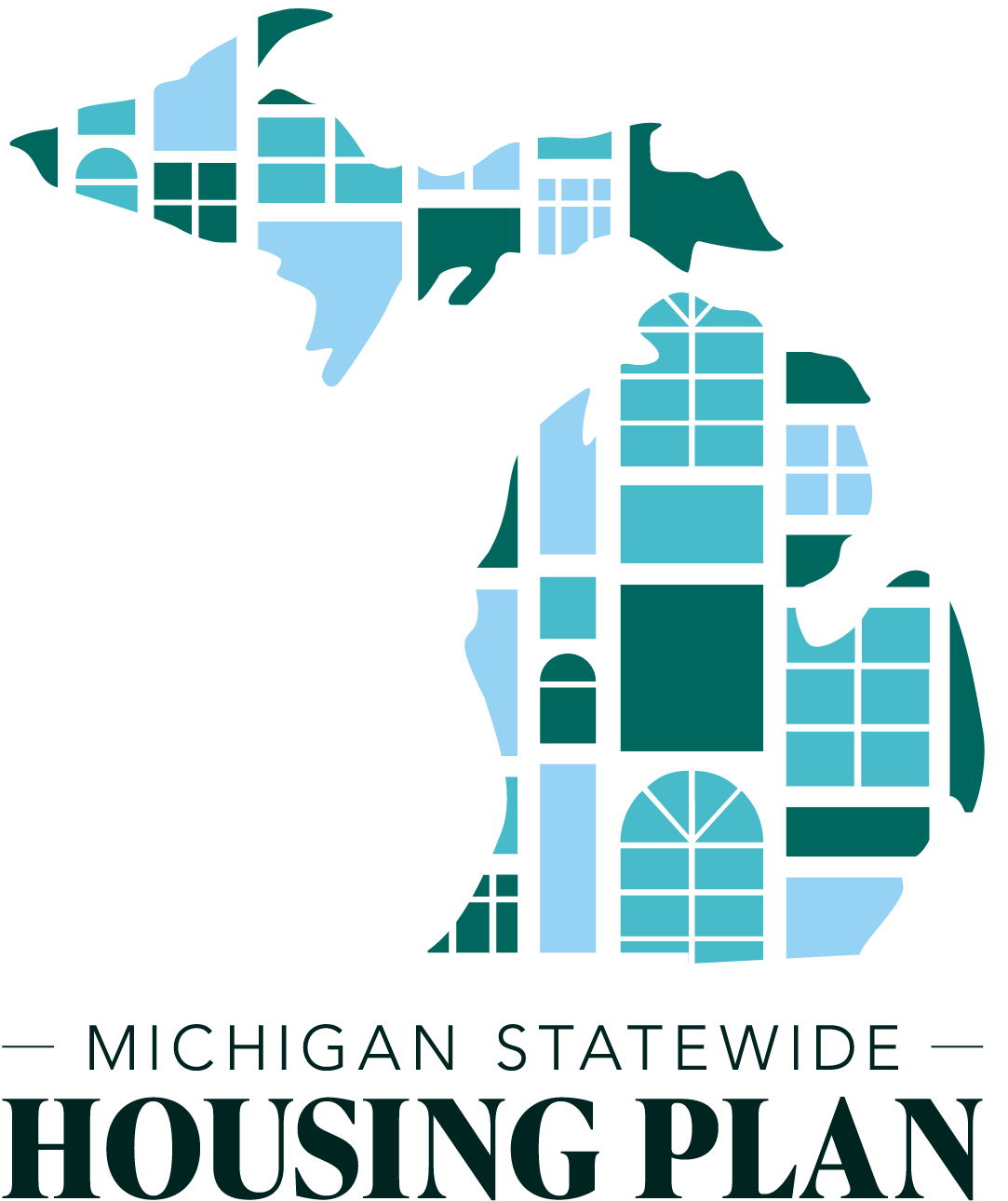